3.3 Teknik Mereview Paper
1
Jenis Paper Ilmiah
Technical Paper
Paper yang isinya adalah hasil penelitian dan eksperimen yang dilakukan seorang peneliti
Penilaian kualitas technical paper dari kontribusi ke pengetahuan

Survey Paper
Paper yang isinya adalah review dan survey tentang topik/tema suatu penelitian, biasanya jumlah penelitian yang direview mencapai ratusan atau ribuan 
Rujukan dan panduan penting bagi peneliti yang baru memulai penelitian untuk memahami suatu topic/tema penelitian secara komprehensif
2
3.3.1 Technical Paper
3
Kiat Mereview Technical Paper
Pahami Masalah Penelitian
Apakah penelitian hanya menyelesaikan masalah yang dibuat-buat?
Apakah masalah penelitian dilandasi dan divalidasi?
Pahami Kontribusi
Apakah peneliti hanya mengulang hal yang sudah ada?
Apakah peneliti menyadari literatur lain yang berhubungan dengan penelitiannya?
Apa yang baru dan orisinil di paper itu (metodologi, algoritma, evaluasi, validasi, tool, dsb.)?
Pahami Validitas Kontribusi
Apakah teori atau model yang diusulkan sudah terbukti benar? Tidak adakah kesalahan pada pembuktian?
Adakah faktor-faktor aneh pada proses eksperimen penelitian?
Apakah benchmark yang dilakukan realistis atau hanya buatan? Ataukah membandingkan apel dan jeruk?
Apakah generalisasi cukup valid?
4
Masalah Penelitian
Masalah penelitian adalah alasan utama mengapa penelitian harus dilakukan
Reviewer jurnal internasional menjadikan “masalah penelitian“sebagai parameter utama proses review 
Masalah penelitian harus objective (tidak subjective), dan harus dibuktikan secara logis dan valid bahwa masalah itu benar-benar masalah
Supaya logis dan valid, perlu dilakukan objektifikasi masalah, dengan cara melandasi masalah penelitian dengan literature terbaru
5
Contoh Masalah Penelitian
Masalah Penelitian (Research Problem):
Neural network terbukti memiliki performa bagus untuk menangani data besar seperti pada data prediksi harga saham, akan tetapi memiliki kelemahan pada pemilihan arsitektur jaringannya yang harus dilakukan secara trial error, sehingga tidak efisien dan mengakibatkan hasil prediksi kurang akurat
Rumusan Masalah (Research Question):
Bagaimana peningkatan akurasi dan efisiensi neural network apabila pada pemilihan arsitektur jaringan diotomatisasi menggunakan algoritma genetika?
Tujuan Penelitian (Research Objective):
Menerapkan algoritma genetika untuk mengotomatisasi pemilihan arsitektur jaringan pada neural nework sehingga lebih efisien dan hasil prediksi lebih akurat
6
Contoh Masalah Penelitian
Research Problem (RP):
Algoritma K-Means merupakan algoritma clustering yang populer karena efisien dalam komputasi, akan tetapi memiliki kelemahan pada sulitnya penentuan K yang optimal dan komputasi yang tidak efisien bila menangani data besar (Zhao, 2010)
Research Question (RQ):
Seberapa efisien algoritma Bee Colony bila digunakan untuk menentukan nilai K yang optimal pada K-Means?
Research Objective (RO):
Menerapkan algoritma bee colony untuk menentukan nikai K yang optimal pada K-Means sehingga komputasi lebih efisien
7
Masalah Penelitian dan Landasannya
8
Formulasi RP-RQ-RO
9
Syarat Masalah Penelitian -1-
Menarik: Memotivasi kita untuk melakukan penelitian dengan serius
Bermanfaat: Manfaat bagi masyarakat dalam skala besar maupun kecil (kampus, sekolah, kelurahan, dsb)
Hal Yang Baru: Solusi baru yang lebih efektif, murah, cepat, dsb bila dikomparasi dengan solusi lain. Bisa juga merupakan perbaikan dari sistem dan mekanisme kerja yang sudah ada
10
Syarat Masalah Penelitian -2-
Dapat Diuji (Diukur): Masalah penelitian beserta variabel-variablenya harus merupakan sesuatu yang bisa diuji dan diukur secara empiris. Untuk penelitian korelasi, korelasi antara beberapa variabel yang kita teliti juga harus diuji secara ilmiah dengan beberapa parameter.
Dapat Dilaksanakan: Khususnya berkaitan erat dengan keahlian, ketersediaan data, kecukupan waktu dan dana. Hindari research impossible !
11
Syarat Masalah Penelitian -3-
Merupakan Masalah Yang Penting: Jangan melakukan penelitian terhadap suatu masalah yang tidak penting
Tidak Melanggar Etika: Penelitian harus dilakukan dengan kejujuran metodologi, prosedur harus dijelaskan kepada obyek penelitian, tidak melanggar privacy, publikasi harus dengan persetujuan obyek penelitian, tidak boleh melakukan penipuan dalam pengambilan data maupun pengolahan data
12
Latihan Mereview Paper
Technical Paper:
Judul: Chinese Grain Production Forecasting Method Based on Particle Swarm Optimization-based Support Vector Machine
Author: Sheng-Wei Fei, Yu-Bin Miao and Cheng-Liang Liu
Publications: Recent Patents on Engineering 2009, 3, 8-12
Download: http://romisatriawahono.net/lecture/rm/paper/

Tugas:
Pahami dan rangkumkan paper di atas dalam 3 slide:
Masalah penelitian
Metode-metode yang ada (State-of-the-art Method)
Metode yang diusulkan
Metode pengukuran penelitian
13
Prediksi Produksi Padi dengan SVM berbasis PSO
Object: Padi
Latar Belakang: Prediksi Produksi Padi
Metode:
Konvensional: Remote Sensing, Statistik
Masalah: tingkat error tinggi, periode pendek
Time Series:  NN, GM, SVM
SVM itu bisa mengatasi masalah yang ada di NN dan GM
Masalah:
SVM itu bisa mengatasi masalah yang ada di NN dan GM, akan tetapi memiliki kelemahan pada pemilihan parameter (C, e, gamma)
14
Latihan Mereview Paper
Technical Paper:
Judul: Resampling Logistic Regression untuk Penanganan Ketidakseimbangan Class pada Prediksi Cacat Software
Author: Harsih Rianto dan Romi Satria Wahono
Publications: Journal of Software Engineering, Vol. 1, No. 1, April 2015
Download: http://romisatriawahono.net/lecture/rm/paper/

Tugas:
Pahami dan rangkumkan paper di atas dalam 3 slide:
Masalah penelitian
Metode-metode yang ada (State-of-the-art Method)
Metode yang diusulkan
Metode pengukuran penelitian
15
Latihan Mereview Paper
Technical Paper:
Judul: Genetic Algorithms With Guided and Local Search Strategies for University Course Timetabling
Author: Shengxiang Yang and Sadaf Naseem Jat
Publications: IEEE Transactions on Systems, Man and Cybernetics Vol. 41, No. 1, 2011
Download: http://romisatriawahono.net/lecture/rm/paper/

Tugas:
Pahami dan rangkumkan paper di atas dalam 3 slide:
Masalah penelitian
Metode-metode yang ada (State-of-the-art Method)
Metode yang diusulkan
Metode pengukuran penelitian
16
Latihan Mereview Paper
Technical Paper:
Judul: Integrasi Kromosom Buatan Dinamis untuk Memecahkan Masalah Konvergensi Prematur pada Algoritma Genetika untuk Traveling Salesman Problem
Author: Muhammad Rikzam Kamal dan Romi Satria Wahono
Publications: Journal of Intelligent Systems, Vol. 1, No. 2, December 2015
Download: http://romisatriawahono.net/lecture/rm/paper/

Tugas:
Pahami dan rangkumkan paper di atas dalam 3 slide:
Masalah penelitian
Metode-metode yang ada (State-of-the-art Method)
Metode yang diusulkan
Metode pengukuran penelitian
17
Latihan Mereview Paper
Technical Paper:
Judul: Credal-C4.5: Decision tree based on imprecise probabilities to classify noisy data
Author: Carlos J. Mantas, Joaquín Abellán
Publications: Expert Systems with Applications 41 (2013) 4625–4627
Download: http://romisatriawahono.net/lecture/rm/paper/

Tugas:Pahami dan rangkumkan paper di atas dalam 3 slide:
Masalah penelitian
Metode-metode yang ada (State-of-the-art Method)
Metode yang diusulkan
Metode pengukuran penelitian
18
Latihan Mereview Paper
Technical Paper:
Judul: Penerapan Metode Average Gain, Threshold Pruning dan Cost Complexity Pruning untuk Split Atribut pada Algoritma C4.5
Author: Erna Rahayu dan Romi Satria Wahono
Publications: Journal of Intelligent Systems, Vol. 1, No. 2, December 2015
Download: http://romisatriawahono.net/lecture/rm/paper/

Tugas:
Pahami dan rangkumkan paper di atas dalam 3 slide:
Masalah penelitian
Metode-metode yang ada (State-of-the-art Method)
Metode yang diusulkan
Metode pengukuran penelitian
19
Latihan Mereview Paper
Technical Paper:
Judul: Genetic Feature Selection for Software Defect Prediction
Author: Romi Satria Wahono and Nanna Suryana Herman
Publications: Advanced Science Letters, Vol 20 No 1, 2014
Download: http://romisatriawahono.net/lecture/rm/paper/

Tugas:
Pahami dan rangkumkan paper di atas dalam 3 slide:
Masalah penelitian
Metode-metode yang ada (State-of-the-art Method)
Metode yang diusulkan
Metode pengukuran penelitian
20
Latihan Mereview Paper
Technical Paper:
Judul: Particle swarm optimization for parameter determination and feature selection of support vector machines
Author: Shih-Wei Lin, Kuo-Ching Ying, Shih-Chieh Chen, and Zne-Jung Lee
Publications: Expert Systems with Applications 35 (2008) 1817–1824
Download: http://romisatriawahono.net/lecture/rm/paper/

Tugas:Pahami dan rangkumkan paper di atas dalam 3 slide:
Masalah penelitian
Metode-metode yang ada (State-of-the-art Method)
Metode yang diusulkan
Metode pengukuran penelitian
21
Tugas Mereview Paper
REVIEW PAPER


Penulis, Judul, Jurnal, Tahun
JIF/SJR:
LATAR BELAKANG MASALAH


- Obyek Penelitian (What- Why)
- Metode-Metode yg Ada- Analisis Gap Metode yg Ada

- Rangkum  Masalah Penelitian
MASALAH PENELITIAN (MP) DAN LANDASAN
PENELITIAN YANG BERHUBUNGAN (PYB)

1. Metode A (2014)

2. Metode B (2015)

3. Metode C (2016)
METODE B (2015)



- deskripsi
- deskripsi
- deskripsi
- deskripsi
- deskripsi
METODE A (2014)



- deskripsi
- deskripsi
- deskripsi
- deskripsi
- deskripsi
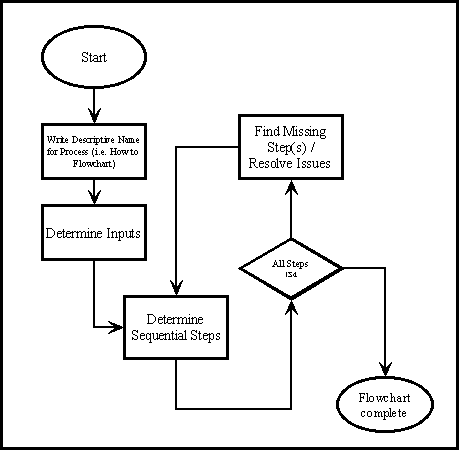 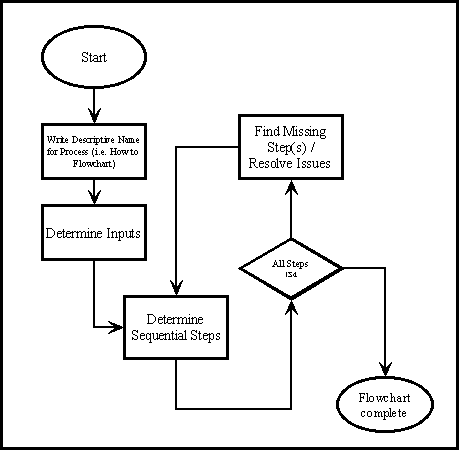 METODE C (2016)



- deskripsi
- deskripsi
- deskripsi
- deskripsi
- deskripsi
ANALISIS PERBEDAANPYB DAN MYD
METODE YANG DIUSULKAN (MYD)


- deskripsi
- deskripsi
- deskripsi
- deskripsi
- deskripsi
TAHAPAN PENELITIAN

1. Tahap 1
2. Tahap 2
3. Tahap 3
4. Tahap 4
DATASET



- Penjelasan Dataset
- Penjelasan Dataset
- Penjelasan Dataset
HASIL PENELITIAN


- deskripsi
- deskripsi
- deskripsi
- deskripsi
- deskripsi
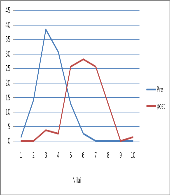 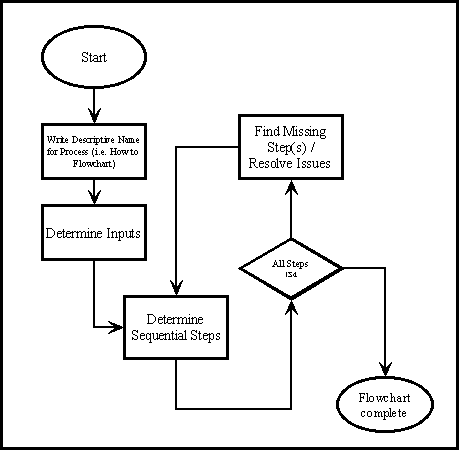 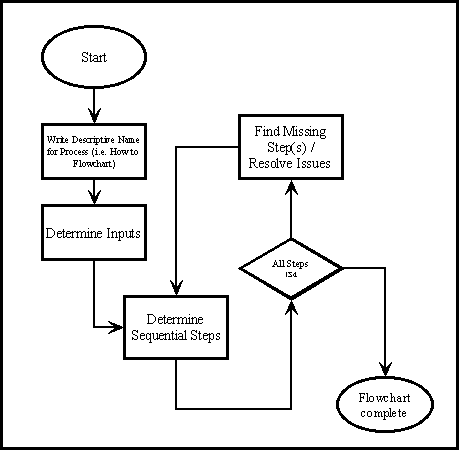 KESIMPULAN


- Kesimpulan 1
- Kesimpulan 2
- Kesimpulan 3
TUGAS:
1. Pilih Satu Technical Paper dari Topik Penelitian yang Dipilih, yang Terbit di Jurnal        Terindeks ISI/SCOPUS 3 Tahun Terakhir, Rangkum dengan Format di Atas
2. Rangkumkan SLR dengan Topik yang Sesuai Paper yang Dipilih (No 1)
3. Rangkumkan Bagian Buku Teks yang Sesuai dengan Paper
22